T.C.ANKARA ÜNİVERSİTESİBEYPAZARI  MESLEK YÜKSEK OKULUMODA TASARIMIDers 	: Giysi Üretimi ve Teknolojileri
Giysi Üretimi ve Teknolojileri
Genel Amaç
Bu ders ile gerekli ortam sağlandığında tekniğe uygun bluz
üretimi yapabileceksiniz.
Amaçlar
1. Kapama payı çalışmalarını tekniğe uygun
yapabileceksiniz.
2. Yakasız yaka ve bedene takılan yaka çalışmalarını tekniğe
uygun yapabileceksiniz.
3. Kol ağzı temizleme çeşitlerini tekniğe uygun
yapabileceksiniz.
1. KAPAMA PAYI TEKNİK ÇALIŞMALARI
Bluz modellerinde kullanım amacı ve rahatlığı, tasarımı, modeli zengin kılmak veya süsleme amaçlarıyla kapama payı kullanılır. Yine aynı amaçlarla düğme, fermuar, çıt çıt (fermejüp), cırt bant (velkro) vb. kapama malzemeleri olarak kullanılır. 
Ayrıca kapama payları giysinin ön orta, arka orta, omuz, raglan kesiti gibi hatlarına çalışılabilir.
Bu faaliyette ön orta hattına uygulanabilecek düğmeli temel kapama payı teknikleri örneklendirilmiştir. 
Uygulama faaliyetlerinde ütü, işaret, çizim kalıplarını kullanmanız seri, net ve pratik çalışmanızı sağlar.
Tek Sıra Düğmeli Kapama Payı Dikimi
Çift Sıra Düğmeli (Kruvaze) Kapama Payı Dikimi
Patlı Kapama Dikimi
1. Basit Pat Dikimi
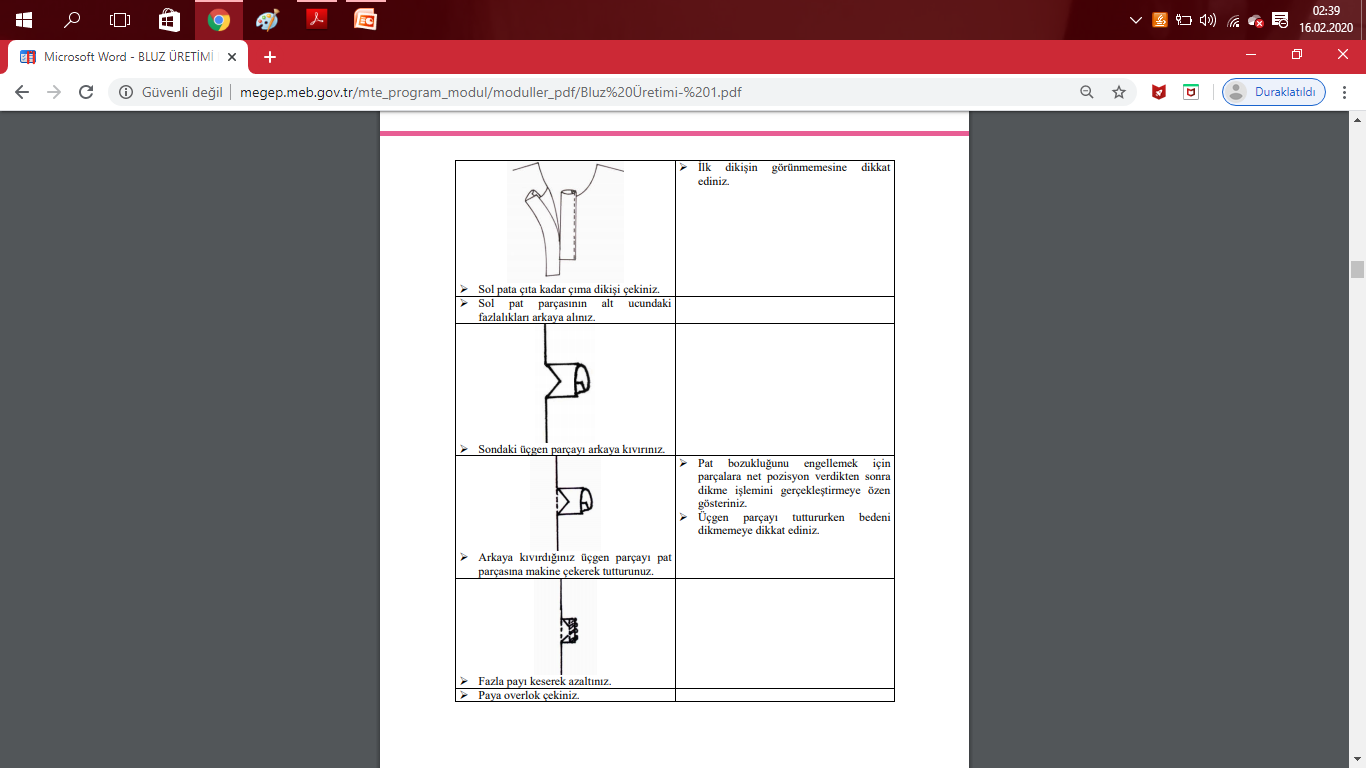 Gizli Pat Dikimi
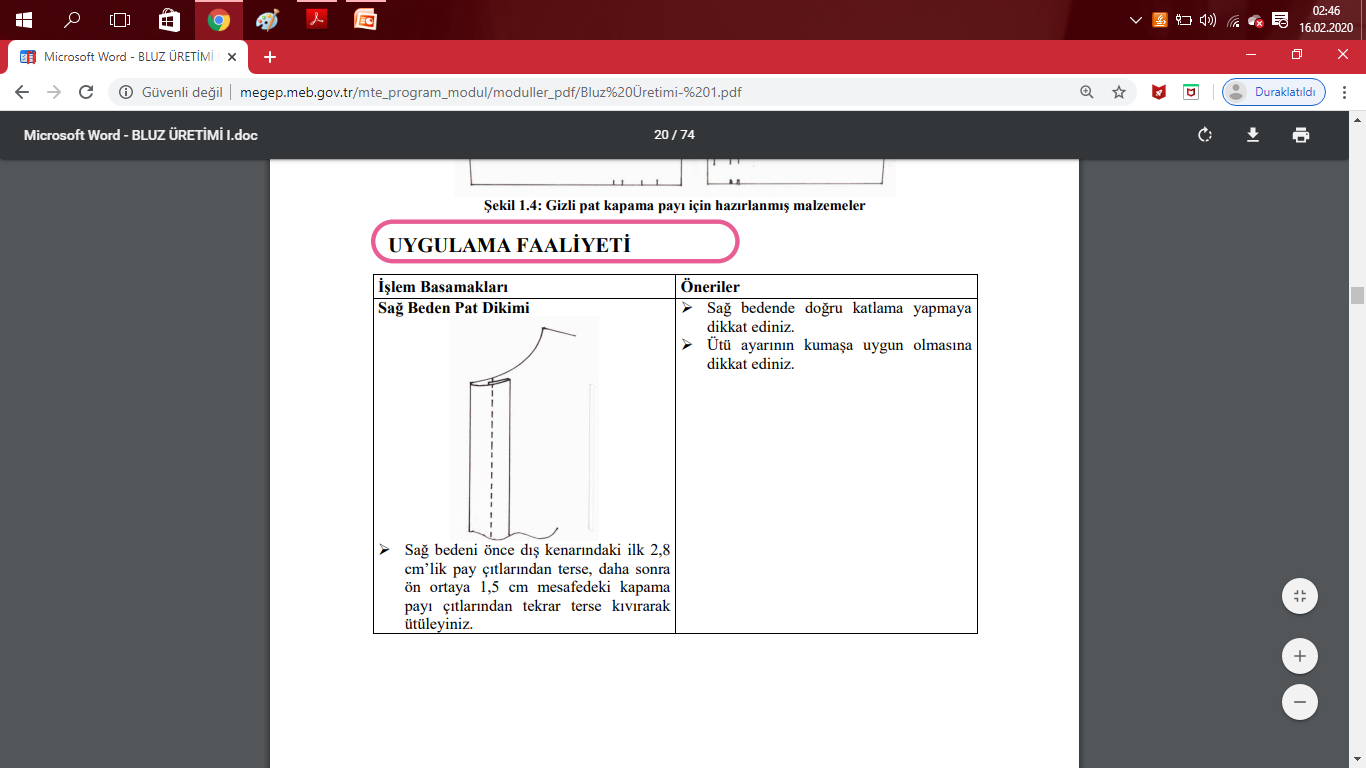 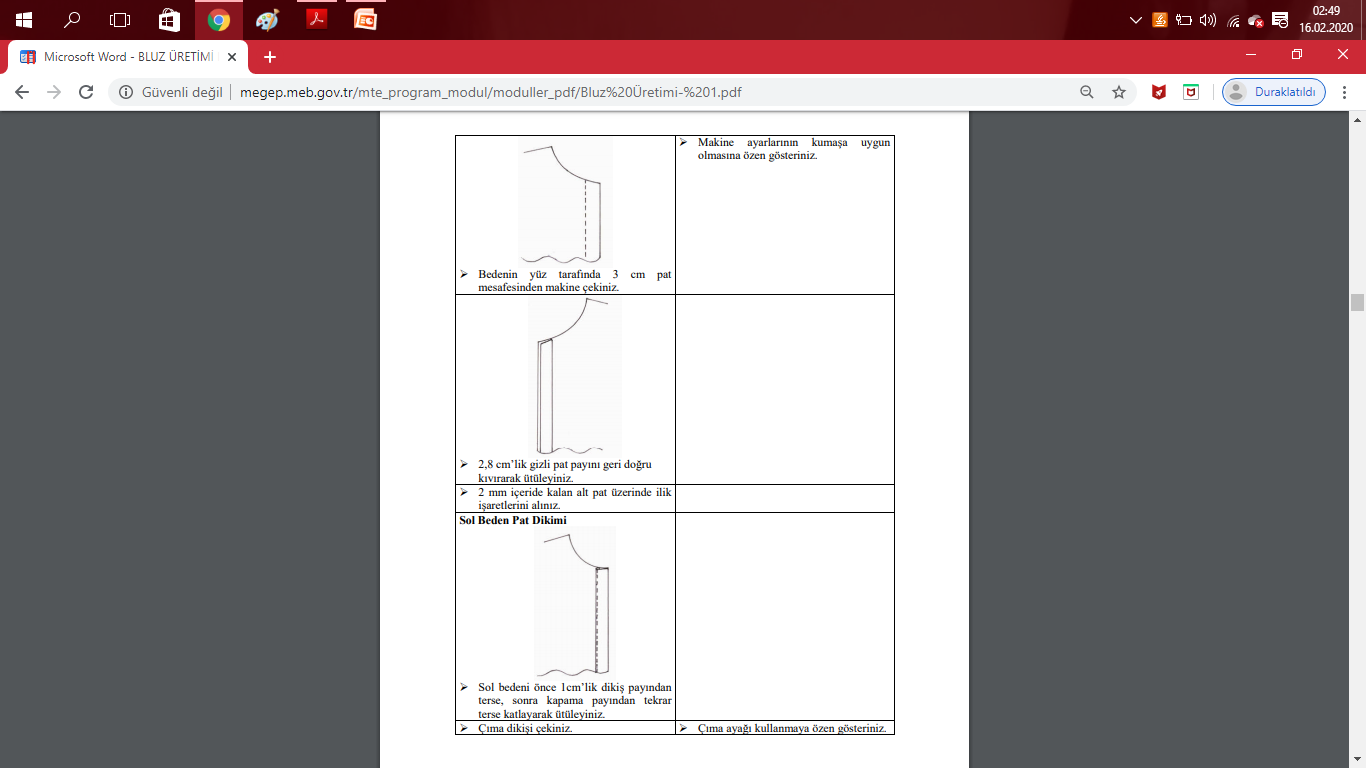 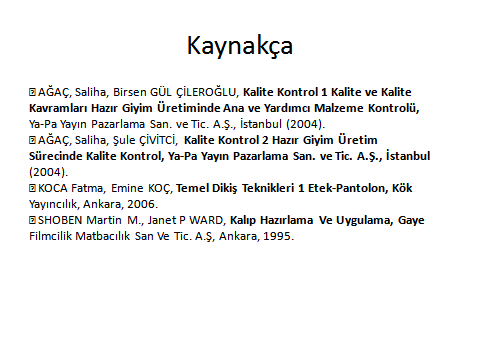